Skee-Ball
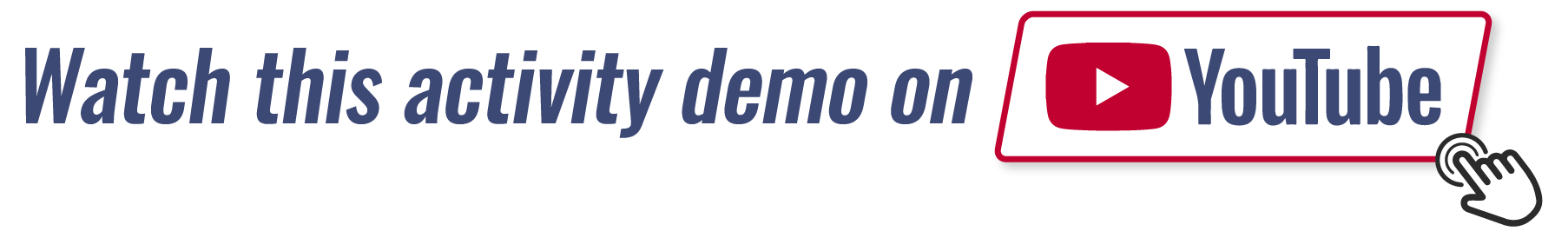 The Goal:
Score as many points as you can in 3 rounds of play.
What You Need:
5 bins or targets (various sizes), 3 fluff balls (or sock balls)
How To Play:
Arrange 5 targets close together. Assign a point value (1-5) for each.
(Targets can be plasticware, buckets, laundry baskets, or even paper plates.)
Stand 5-10 paces away. Use an underhand throw to toss each fluff ball towards the targets. Record your score. 
Play three rounds. When finished, add each score to calculate a grand total.
[Speaker Notes: JH]
Pillowcase Race
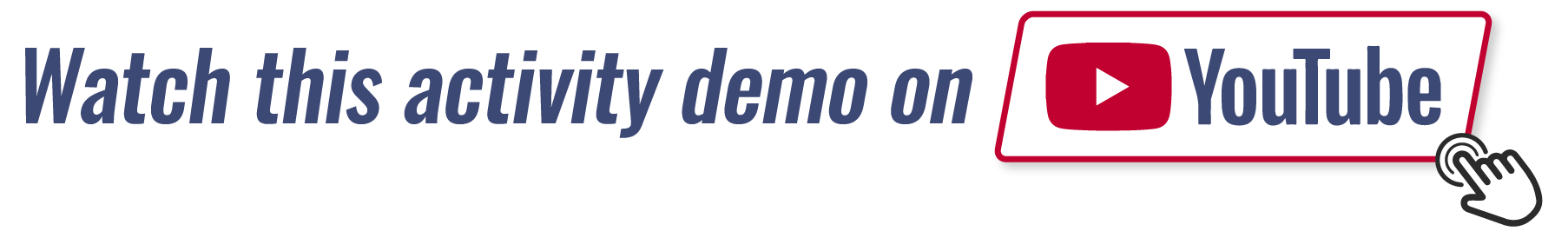 The Goal:
Complete the Pillowcase Race as fast as you can!
What You Need:
Pillowcase, 2 Cones (or spots), Timer
How To Play:
Set 2 cones or spots 10-15 paces apart.
Start at one cone with both feet inside the pillowcase.
On the start signal, hop down and around the far cone to finish at the cone where you started.
Race against the clock or against friends.
Have a lot of friends? Make it a relay!
[Speaker Notes: CY]
Hot Potato
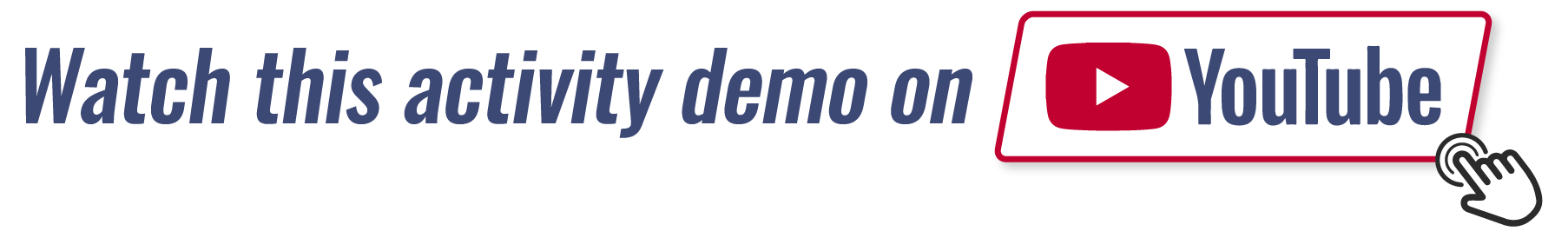 The Goal:
Have the lowest score possible by NOT being the player holding the “Hot Potato” when the music stops.
What You Need:
Any Tossable Object, Music and Music Player
How To Play:
Stand facing a partner. Or, form a circle with friends.
When the music starts, pass the tossable (e.g. bean bag, foam ball, sock ball).
When the music stops, the player holding the object receives a point. 
When the music plays again, repeat the process.
The objective is to have the LOWEST score at the end of the activity.
[Speaker Notes: NK]
Bag Toss
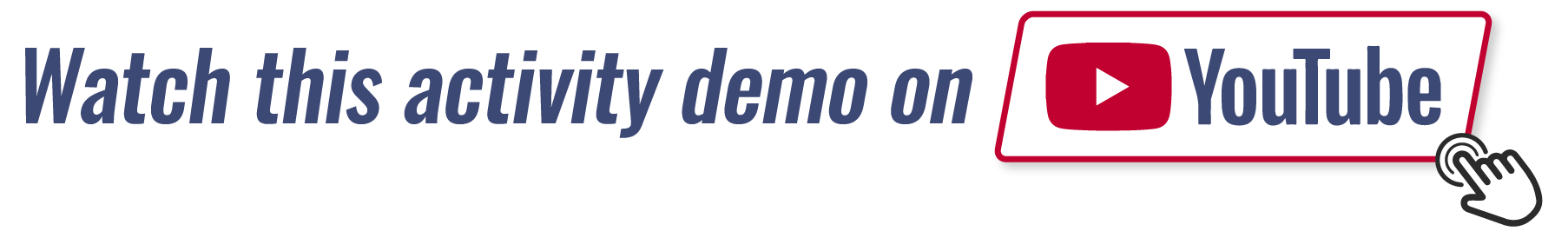 The Goal:
Toss a bean bag into a hula hoop to score points.
What You Need:
1 Hula Hoop, 2 Spots, 6 Bean Bags (3 of one color and 3 of a different color)
How To Play:
Place a hula hoop on the ground. Put the spot in the center of the hoop. Put another spot marker approximately 10 paces away from the target you created.
This game is best played against a partner, but you can also play alone.
Take turns tossing one bean bag at a time towards the target. 
Scoring:Inside Hoop = 1 point, Touching Hoop = 2 points, Touching Spot = 3 points
Tic-Tac Whoa!
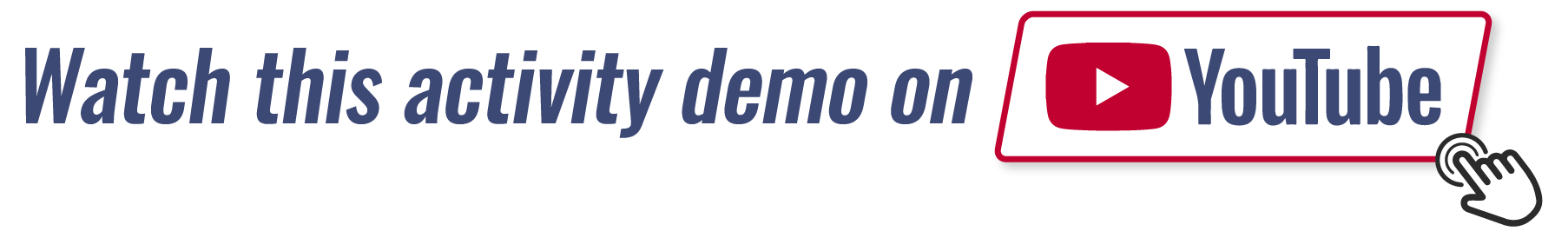 The Goal:
To be the first player to get 3 bean bags in a row (row, column, or diagonal).
What You Need:
9 Hula Hoops (or spots), 2 Bean Bags, Spots (5 of 1 color & 5 of a different color)
How To Play:
Make a tic-tac-toe board by placing the 9 hoops in 3 equal rows of 3 (3X3).
Stand with a partner 10-15 paces away. Assign each team a spot color.
Player 1 tosses his/her bean bag. If the bean bag lands in an empty hoop, then that player will move to the hoop and place a spot inside the hoop, collect the bean bag, and then run back to the start.
Now it is time for Player 2 to haven a turn. 
Continue until someone gets three spots in a row (row, column, or diagonal).
[Speaker Notes: CY]